上海银行业保险业清廉金融文化理念——
海上扬清风   金融倡廉明
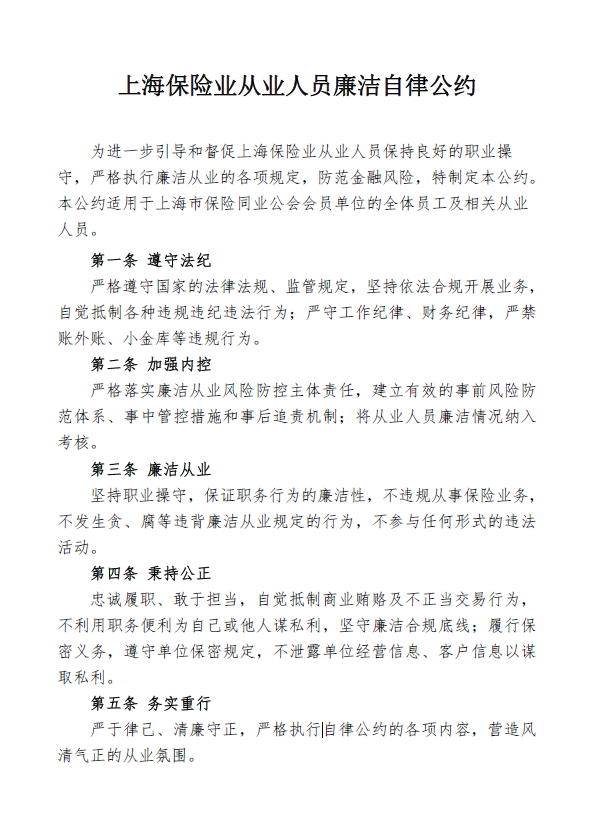 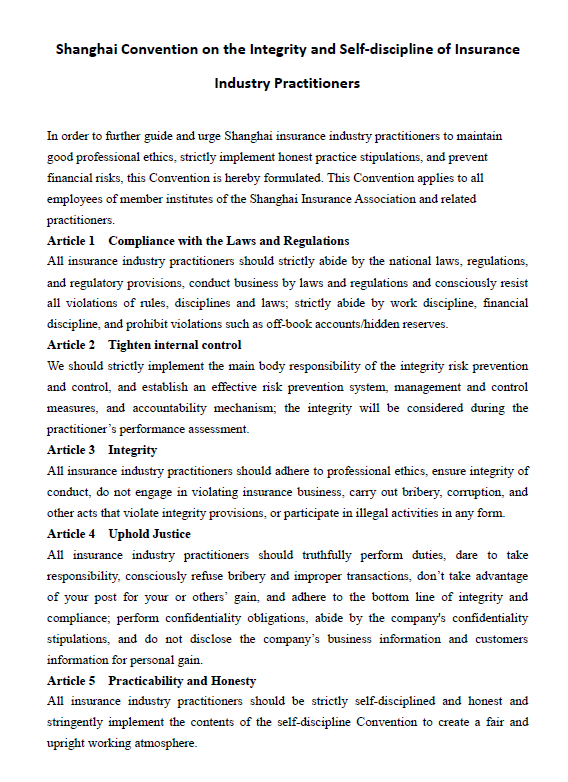 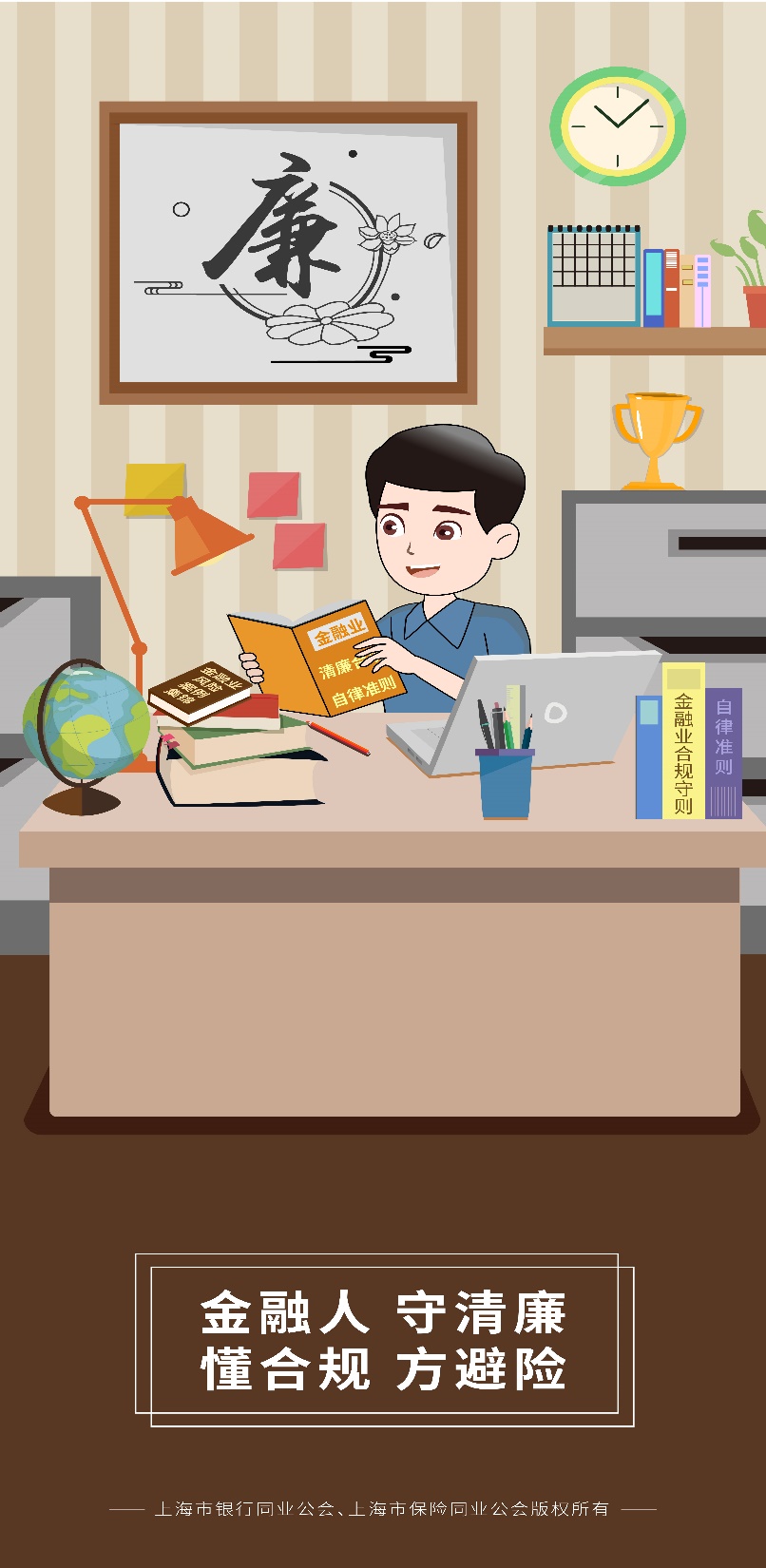 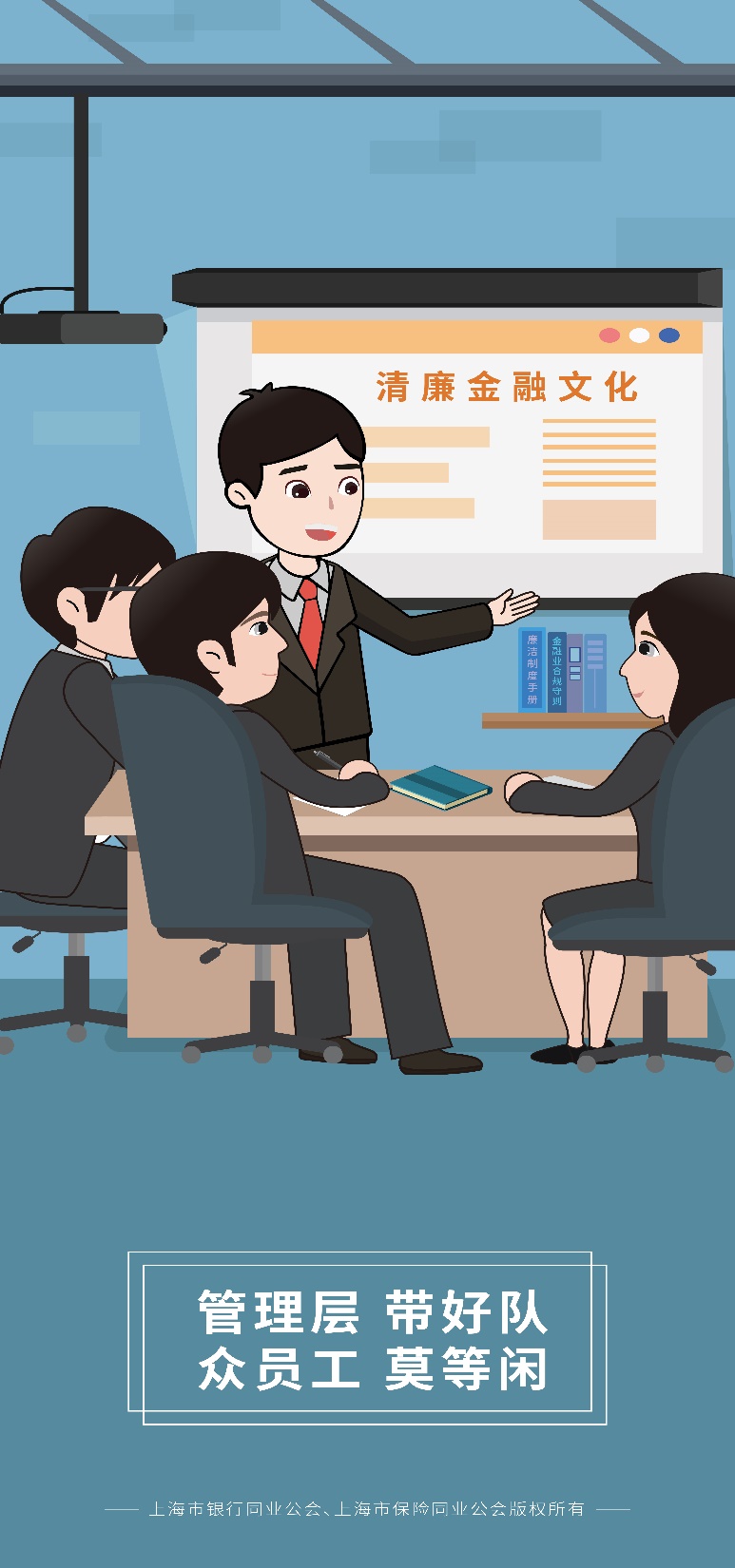 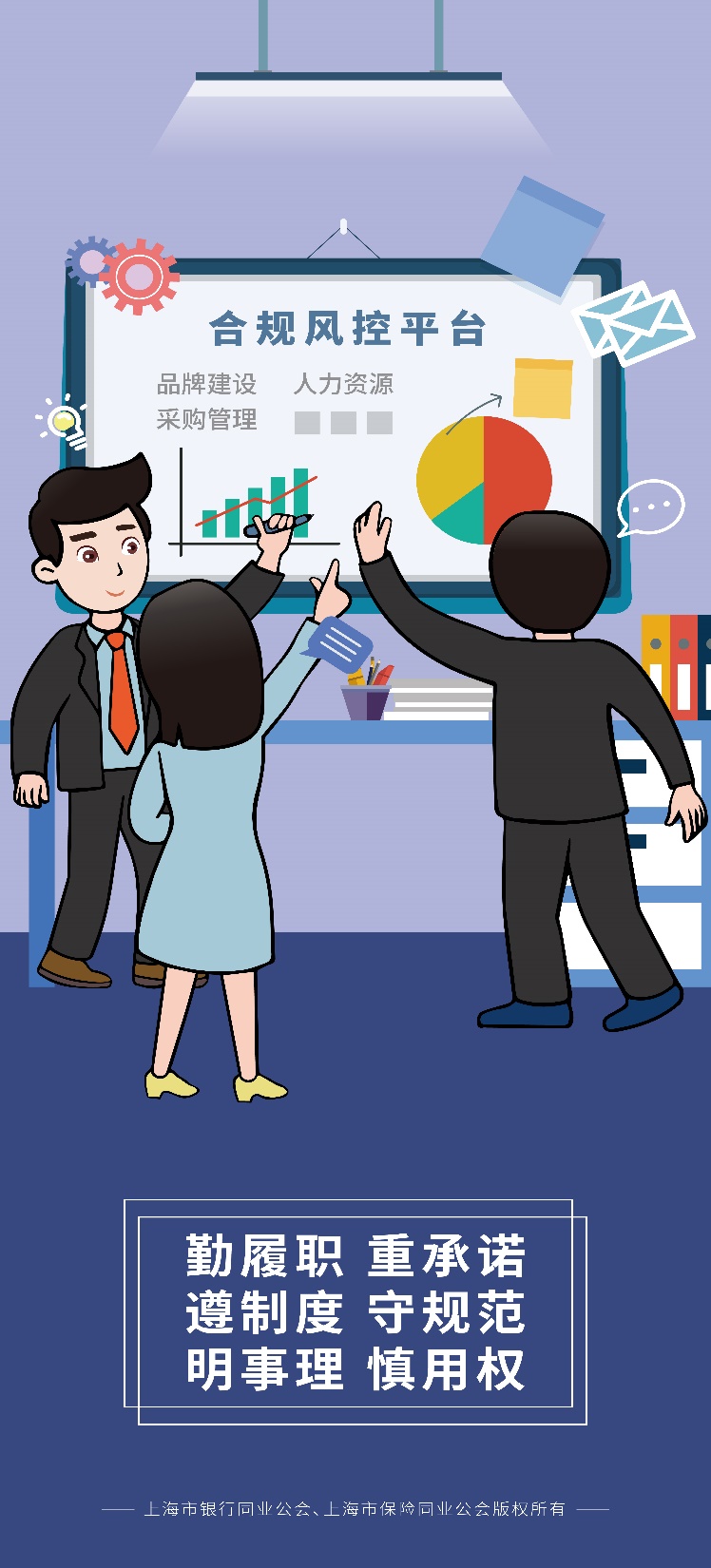 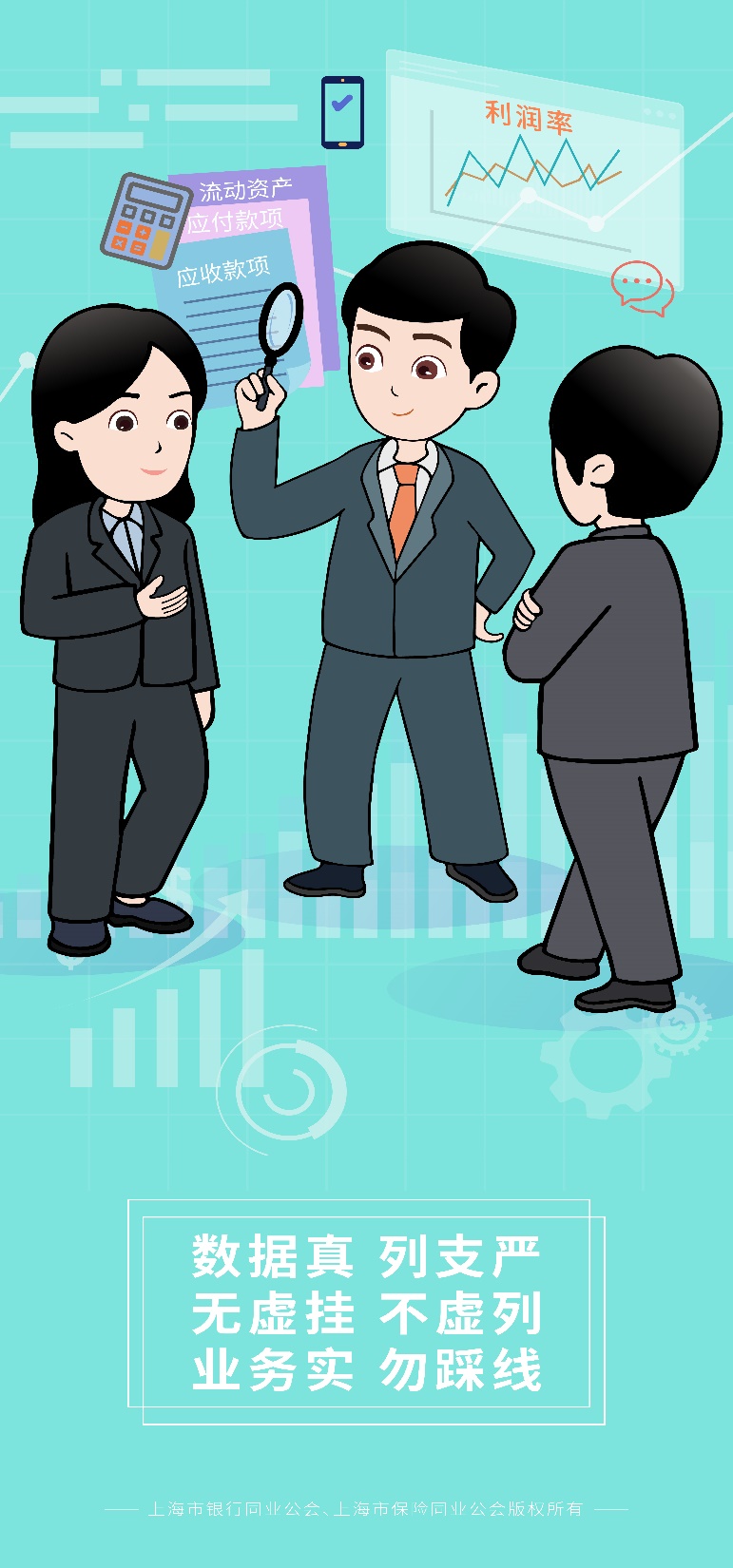 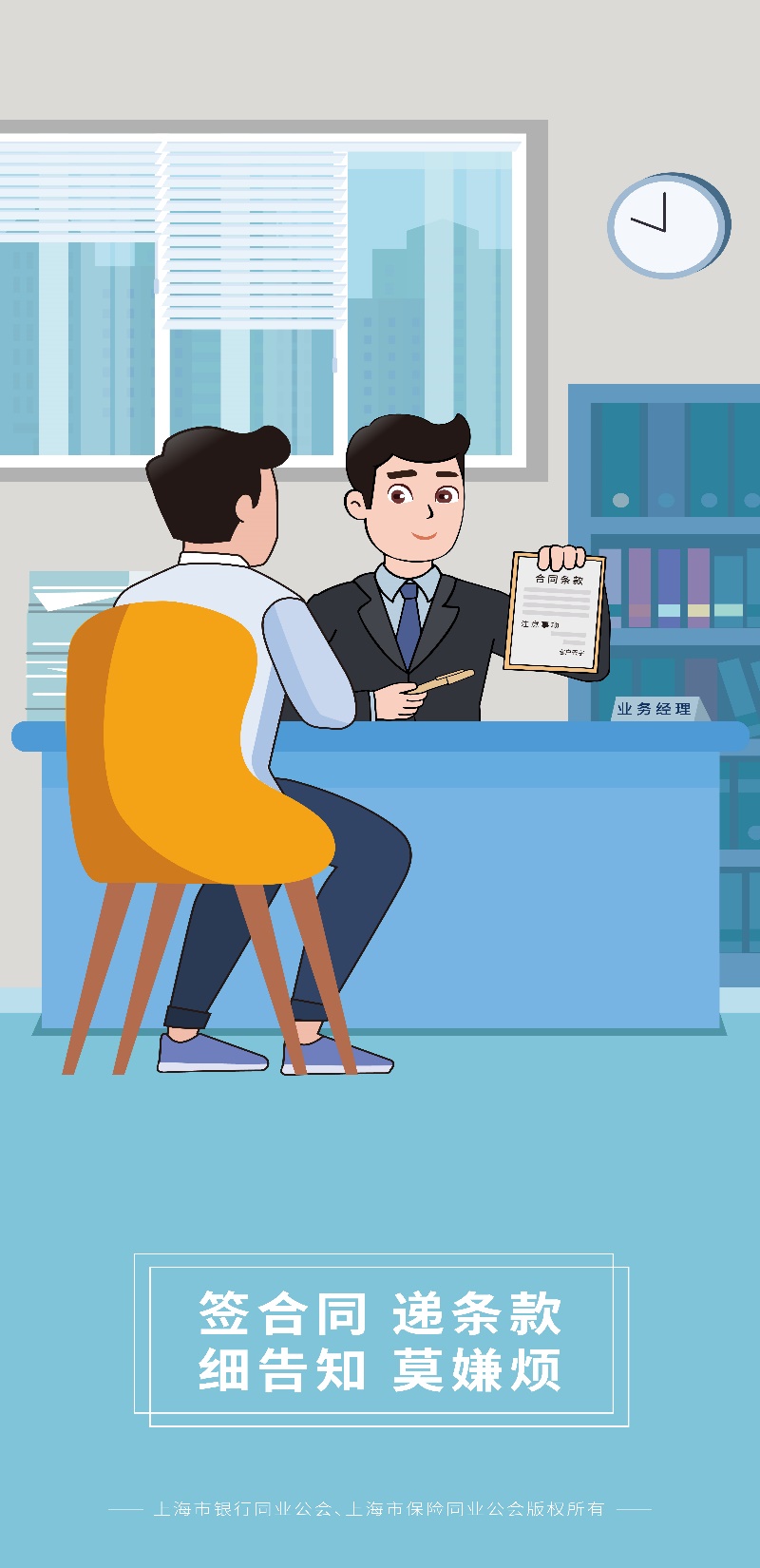 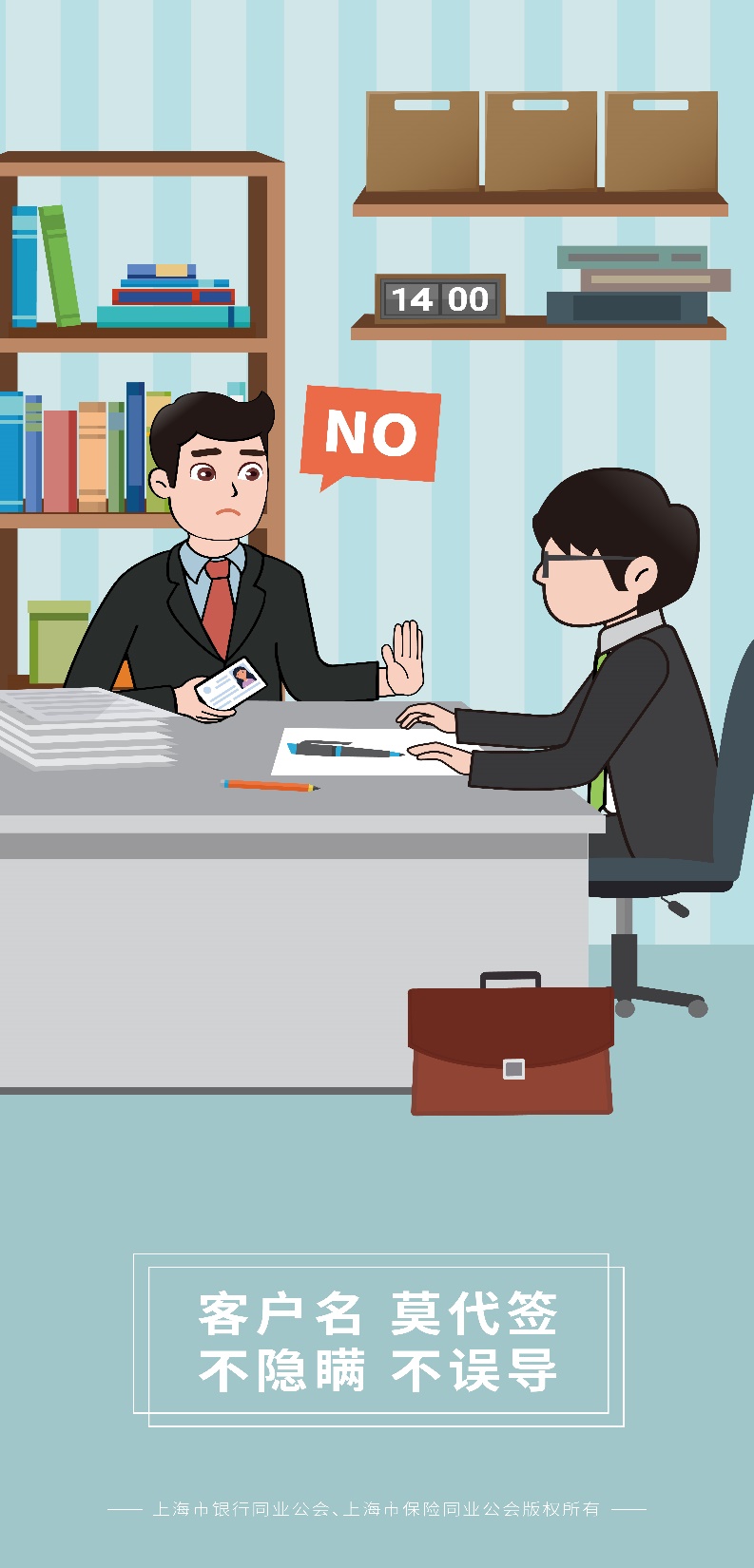 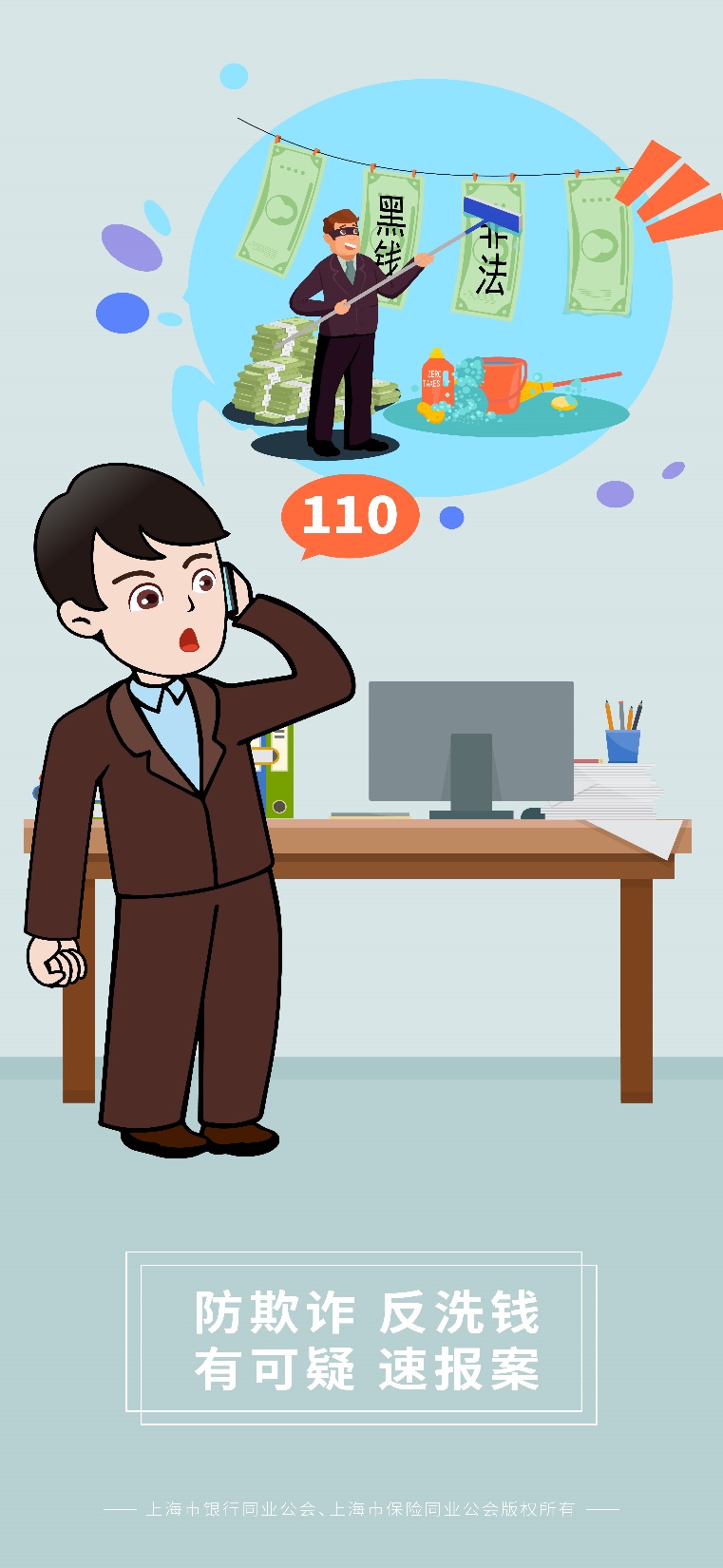 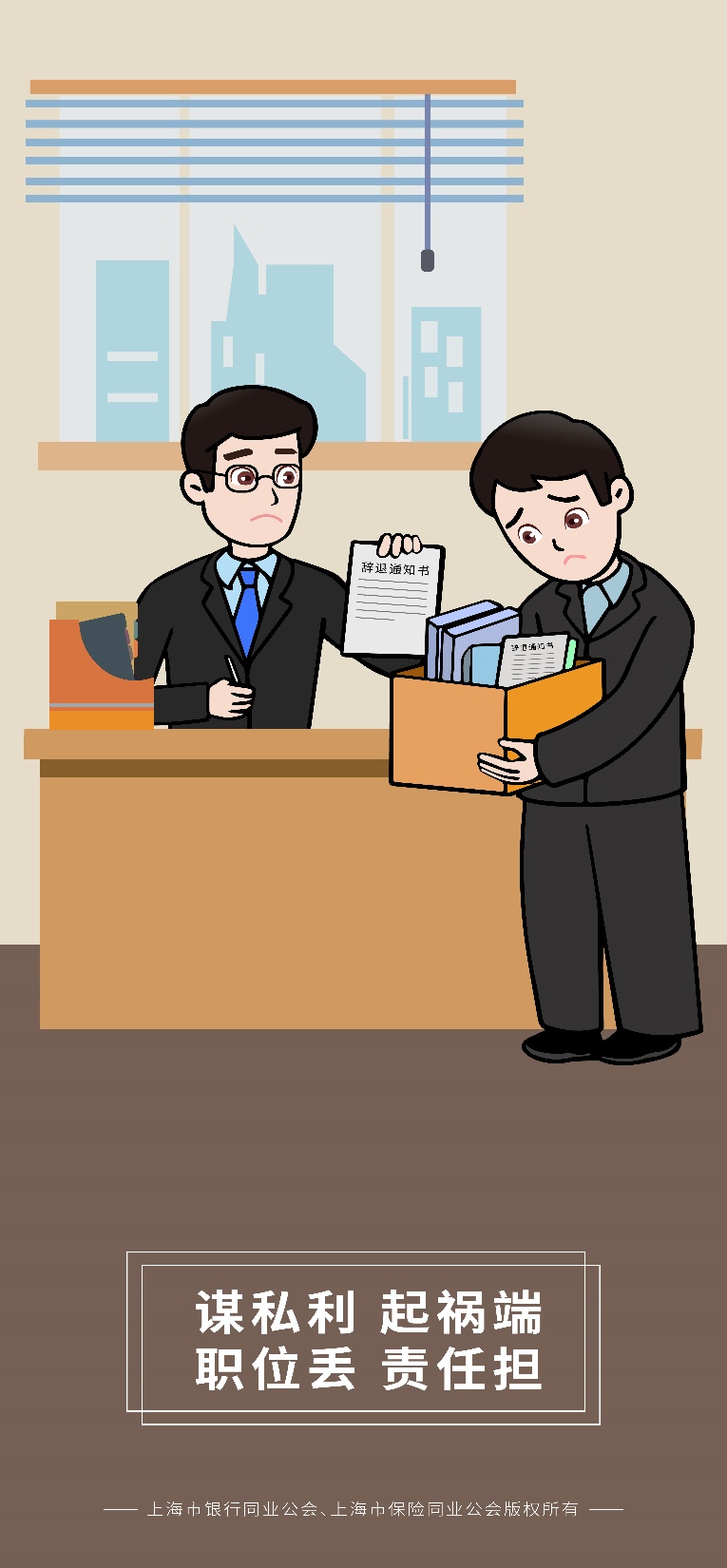 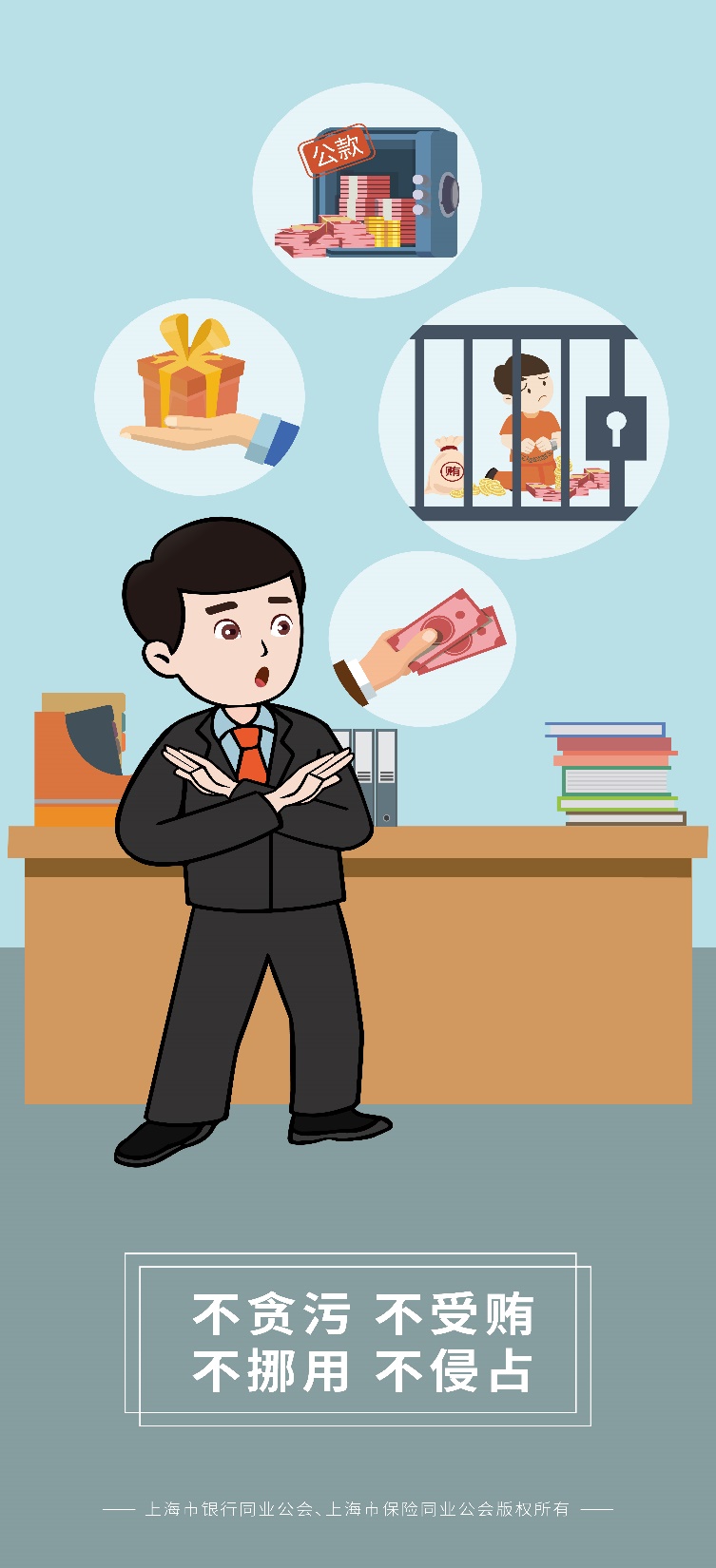 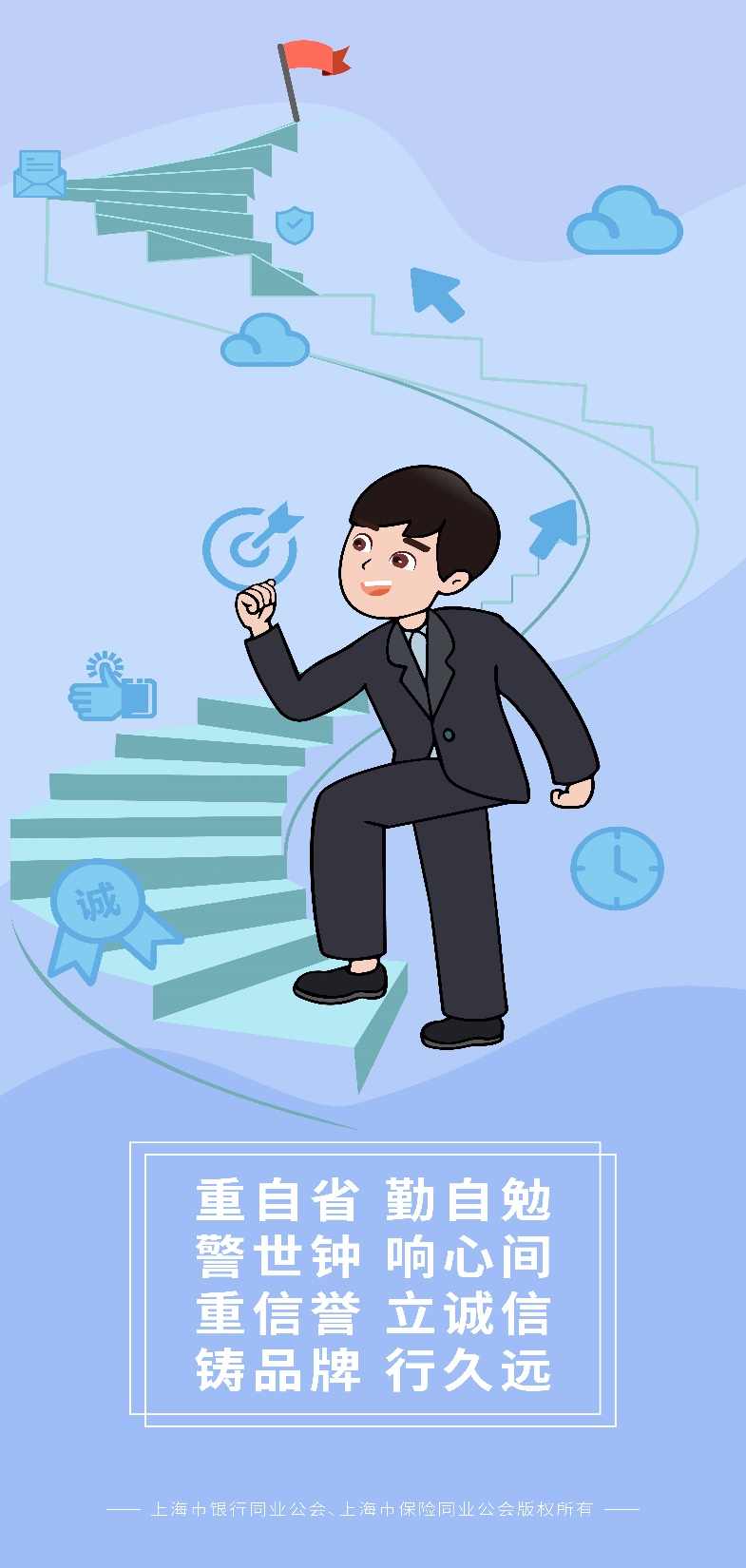